Welcome & Agenda
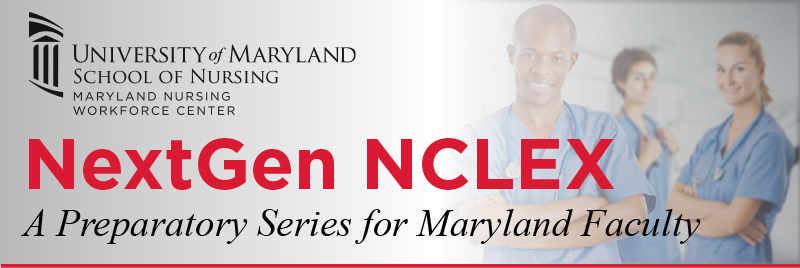 Reminders:
Place questions in the chat for moderated Q&A.
Audio should be muted to reduce background noise and feedback.
You must complete a CE evaluation form following the workshop to receive credit. Instructions will be sent to the email used to register for the event. 
PPT and recording will be posted to the MNWC website following the event.
https://nursing.umaryland.edu/mnwc/events
Disclosures
This educational event, has no relevant financial relationship(s) with ineligible companies to disclose.
None of the planners or speaker(s) for this educational activity have relevant financial relationship(s) to disclose with ineligible companies whose primary business is producing, marketing, selling, or distributing healthcare products used by or on patients.

The University of Maryland School of Nursing is accredited with distinction as a provider of nursing continuing professional development by the American Nurses Credentialing Center's (ANCC) Commission on Accreditation.
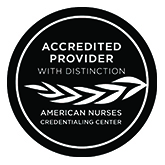 Continuing Education (CE) for Nurses
Nurses may receive 1.5 contact hour for attending this activity.
To receive CE, submit the following:
Completed activity evaluation that will be sent to you via email and complete the acknowledgement section at the top of the evaluation
Nurses will receive a CE certificate via email from the University of Maryland School of Nursing (UMSON) within two to four weeks after submitting the completed evaluation.
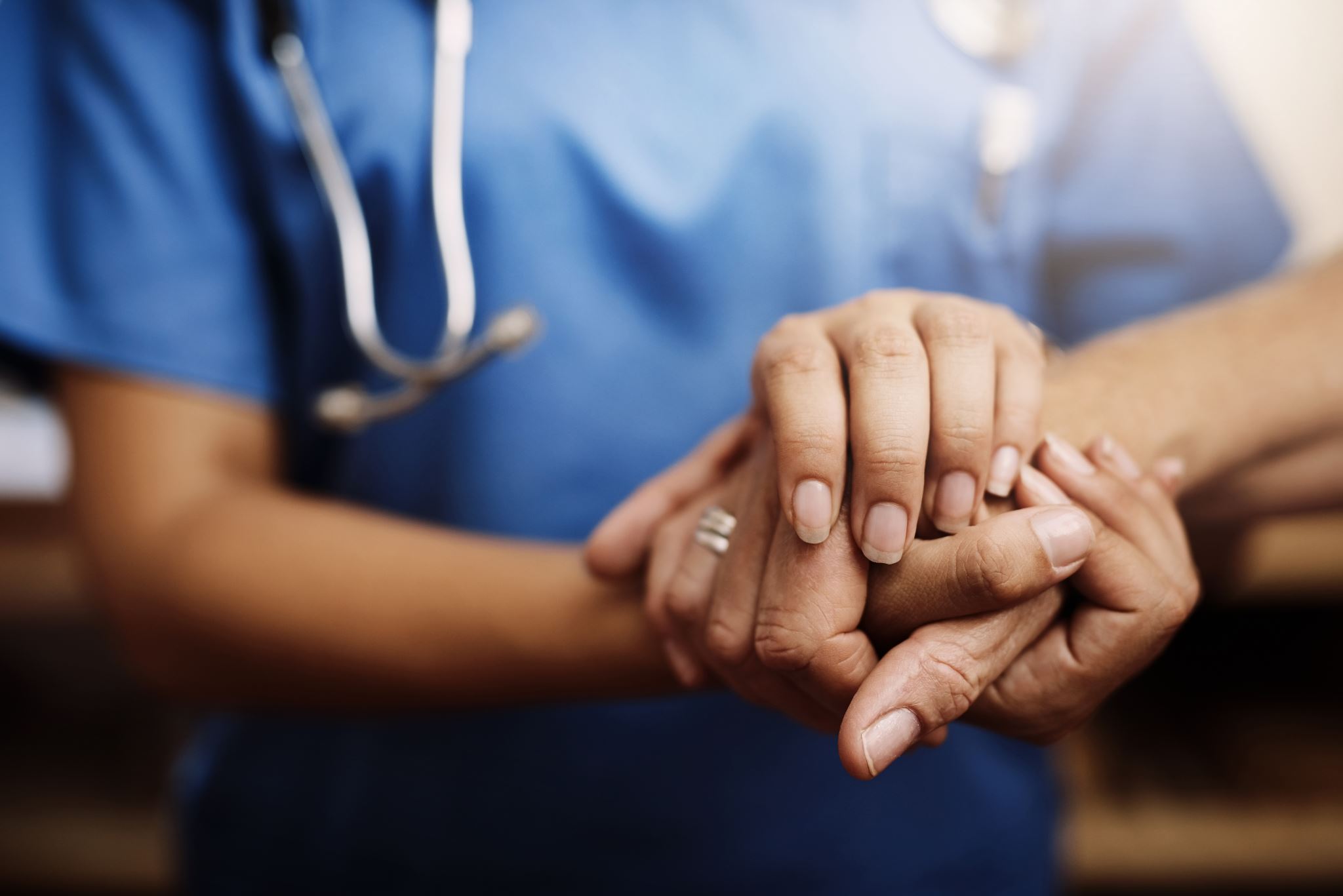 Using  Debriefing to Foster Clinical Judgement
The Maryland Clinical Simulation Resource Consortium (MCSRC)
Raquel Bertiz Phd, RN, CHSE, CNE
 JASLINE MORENO MSN,RN,CHSE
DENYCE WATTIES DANIEls DNP, RN
We believe that everyone participating in activities at MCSRC is intelligent, capable, cares about doing their best, and wants to improve©







Copyright 2004-2020 Center for Medical Simulation, Boston, Massachusetts, USA. www.harvardmedsim.org info@havardmedsim.org  All Rights Reserved – Used with permission.
Basic Assumption
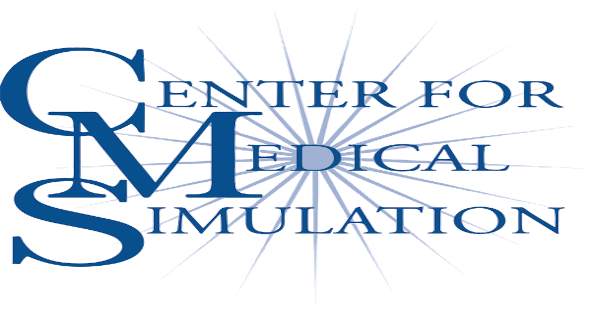 Objectives:(Upon completion of this session, the participants will be able to)
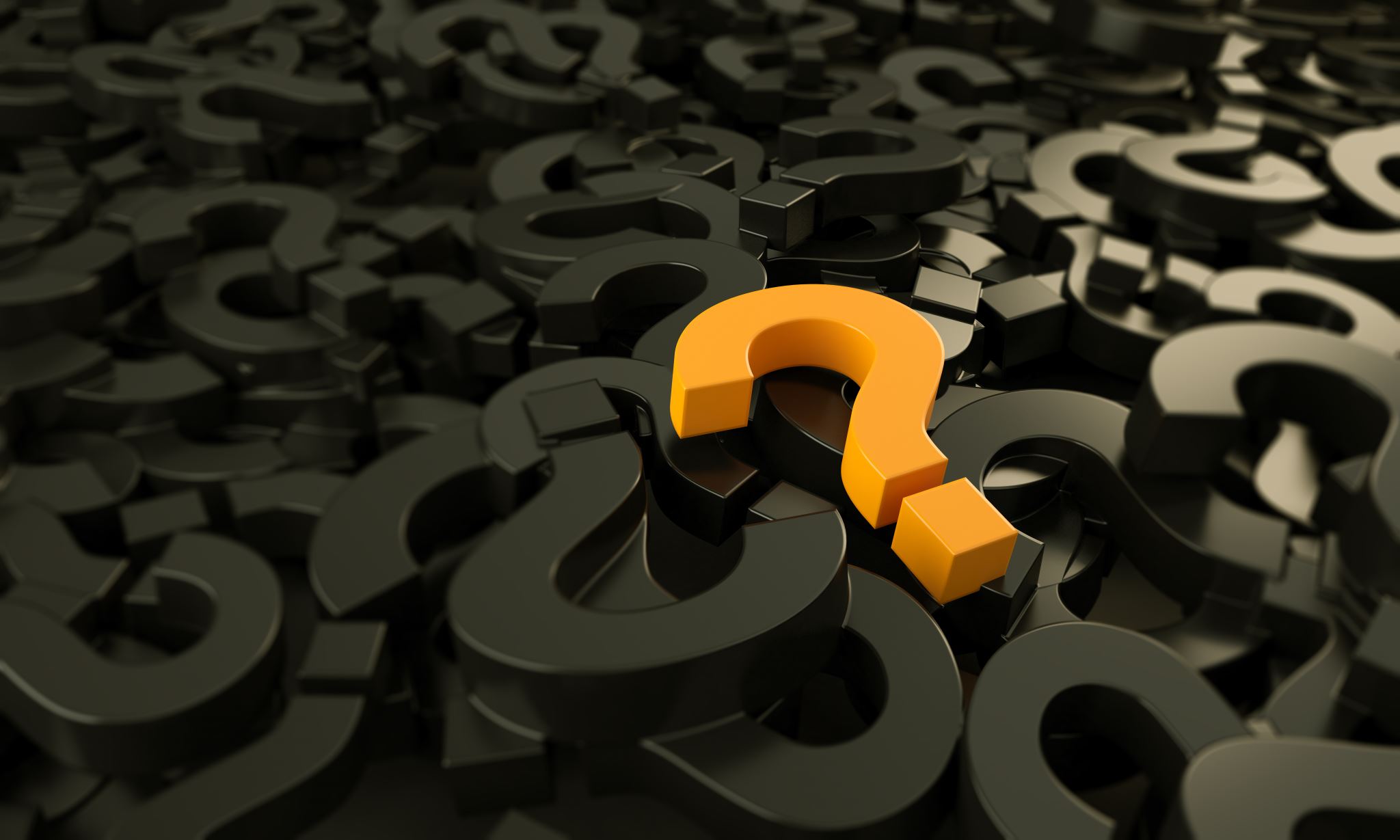 Debriefing
I HAVE FACILITATED DEBRIEFING IN THE PAST TWO YEARS
[Speaker Notes: A teaching/ learning strategy
Guided Reflection

YES/NO

I have used debriefing in the past 2 months.]
The Healthcare Simulation Standards of Best Practice™ : Debriefing
1. Planned and incorporated into the simulation-based experience in an appropriate manner in order to guide the learner(s) in achieving the desired learning or evaluation outcomes.
2.Constructed, designed and/or facilitated by a person(s) or system capable and/or competent in providing appropriate feedback, debriefing, and/or guided reflection.
3. Conducted in a manner that promotes self, team, and/or systems analysis. This process should encourage reflection, exploration of knowledge, and identification of performance/system deficits while maintaining psychological safety and confidentiality.
4. Planned and structured in a purposeful way based on theoretical frameworks and/or evidenced-based concepts.
(Healthcare Simulation Standards, 2021)
Debriefing across the curriculum          NLN vision series (2015)
Debriefing Methods:
Phases of Debriefing
How do we teach clinical judgement??
"Prompts are teaching questions (as opposed to evaluation questions) that can be used to help learners make their ability to make judgments visible for each step of the nursing clinical judgment model (Billings, 2019)."
The NCSBN’s six-step clinical judgment model
Phases of Debriefing
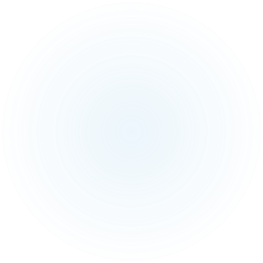 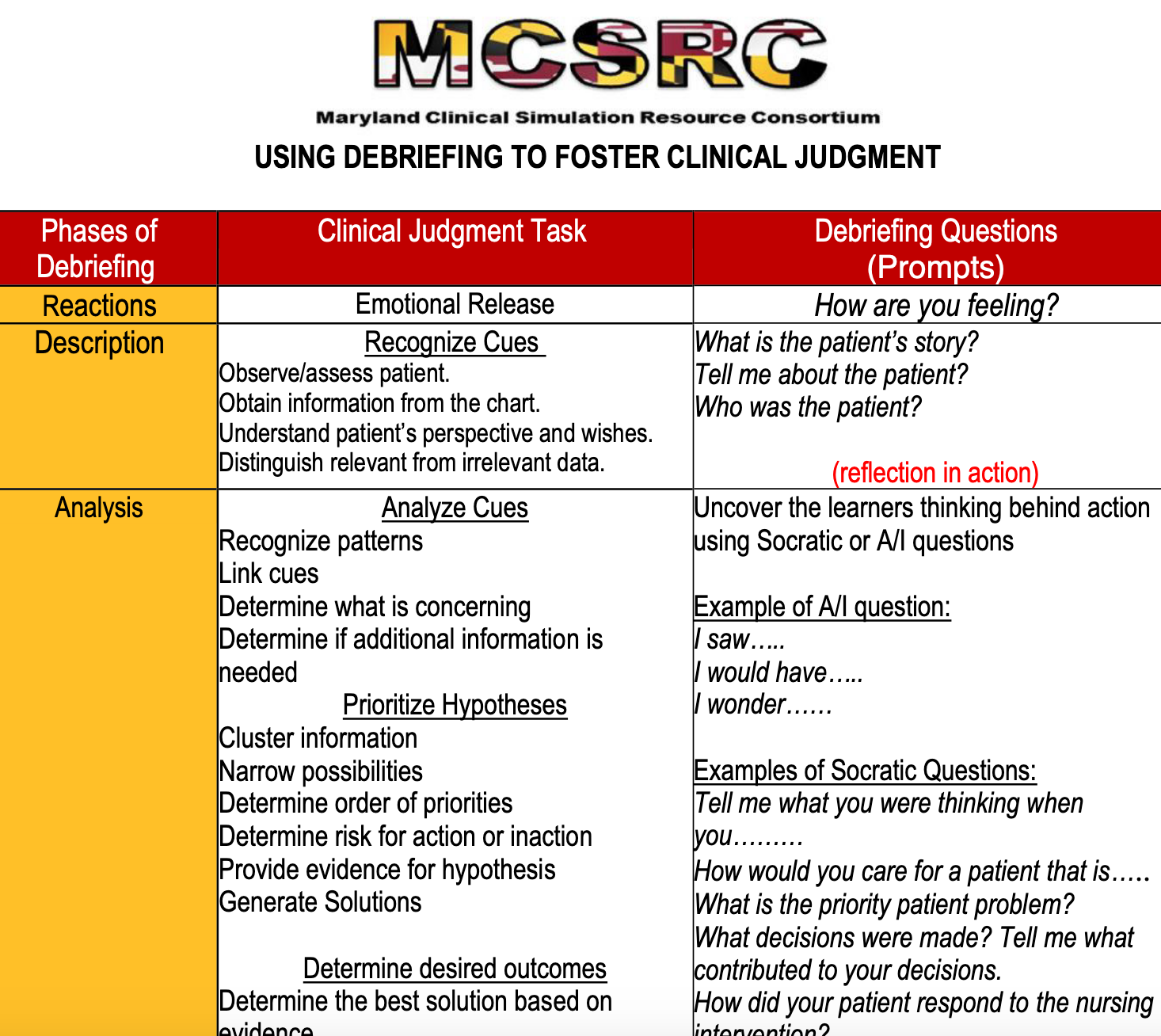 Using Debriefing to Foster Clincial Judgement Worksheet
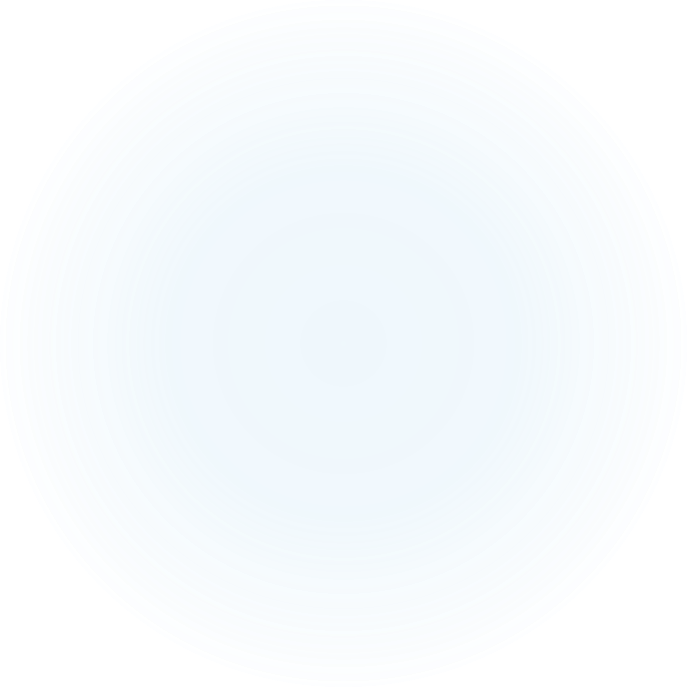 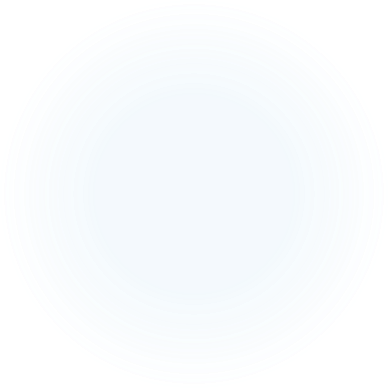 https://montgomerycollege0-my.sharepoint.com/:p:/g/personal/jmoren50_montgomerycollege_edu/EU6uYPUU6n5Fs_K-s7NboKgBWaxjedeilq25PGeshXxa9Q?e=LFukKD
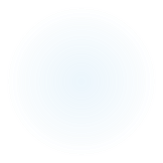 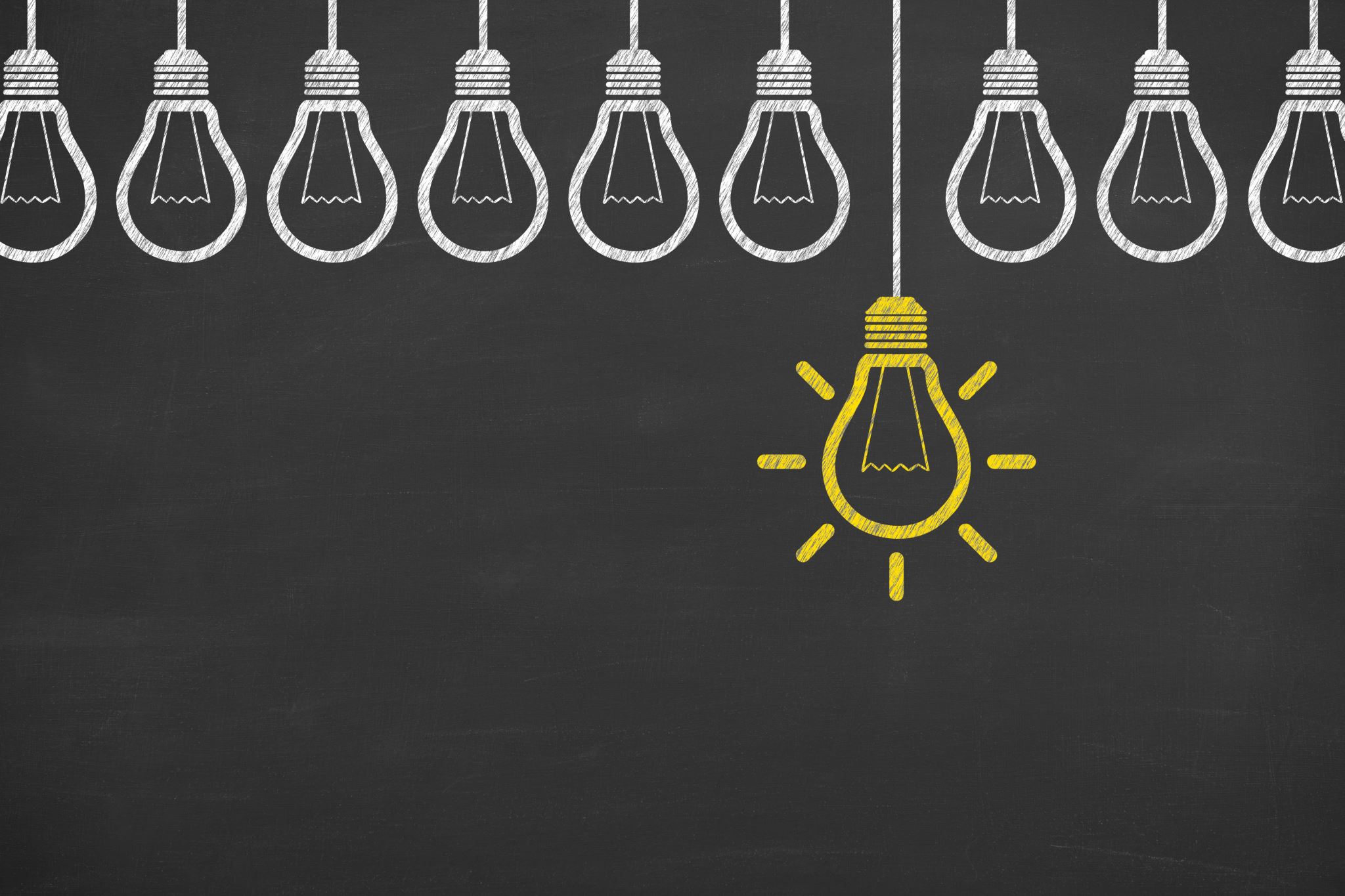 MCSRC's Peer Coaching
A coach is a content expert who engages in a short-term relationship that is performance-driven with the primary goal of skill development.

Jasline Moreno
Raquel Bertiz
Denyce Watties-Daniels
Hollis Caswell
Helena Jenkins
Geetha Kada
References:
Billings D. M. (2019). Teaching Nurses to Make Clinical Judgments That Ensure Patient Safety. Journal of continuing education in nursing, 50(7), 300–302. https://doi.org/10.3928/00220124-20190612-04

Clinical Judgment Model and Task Model. (2019). Next generation NCLEX news. Retrieved from NGN_Spring19_Eng_04_Final.pdf

Dickison, P., Haerling, K.A., & Lasater, K. (2019). Integrating the NCSBN clinical judgment model into nursing education frameworks. Journal of Nursing Education,58, 72-78.

Kavanagh, J. M., & Szweda, C. (2017). A Crisis in Competency:  The  Strategic and Ethical Imperative to Assessing New Graduate Nurses' Clinical Reasoning. Nursing education perspectives, 38(2), 57–62. https://doi.org/10.1097/01.NEP.0000000000000112

National League for Nursing (2015). NLN vision series transforming nursing education. debriefing across the curriculum. National League for Nursing ( 2015). NLN vision series: transforming nursing education leading the call to reform. Debriefing across the curriculum. http://www.nln.org/docs/default-source/about/nln-vision-series-(position-statements)/nln-vision-debriefing-across-the-curriculum.pdf?sfvrsn=0
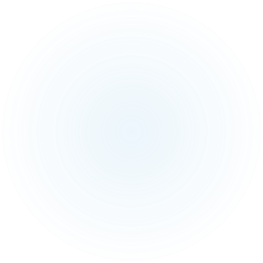 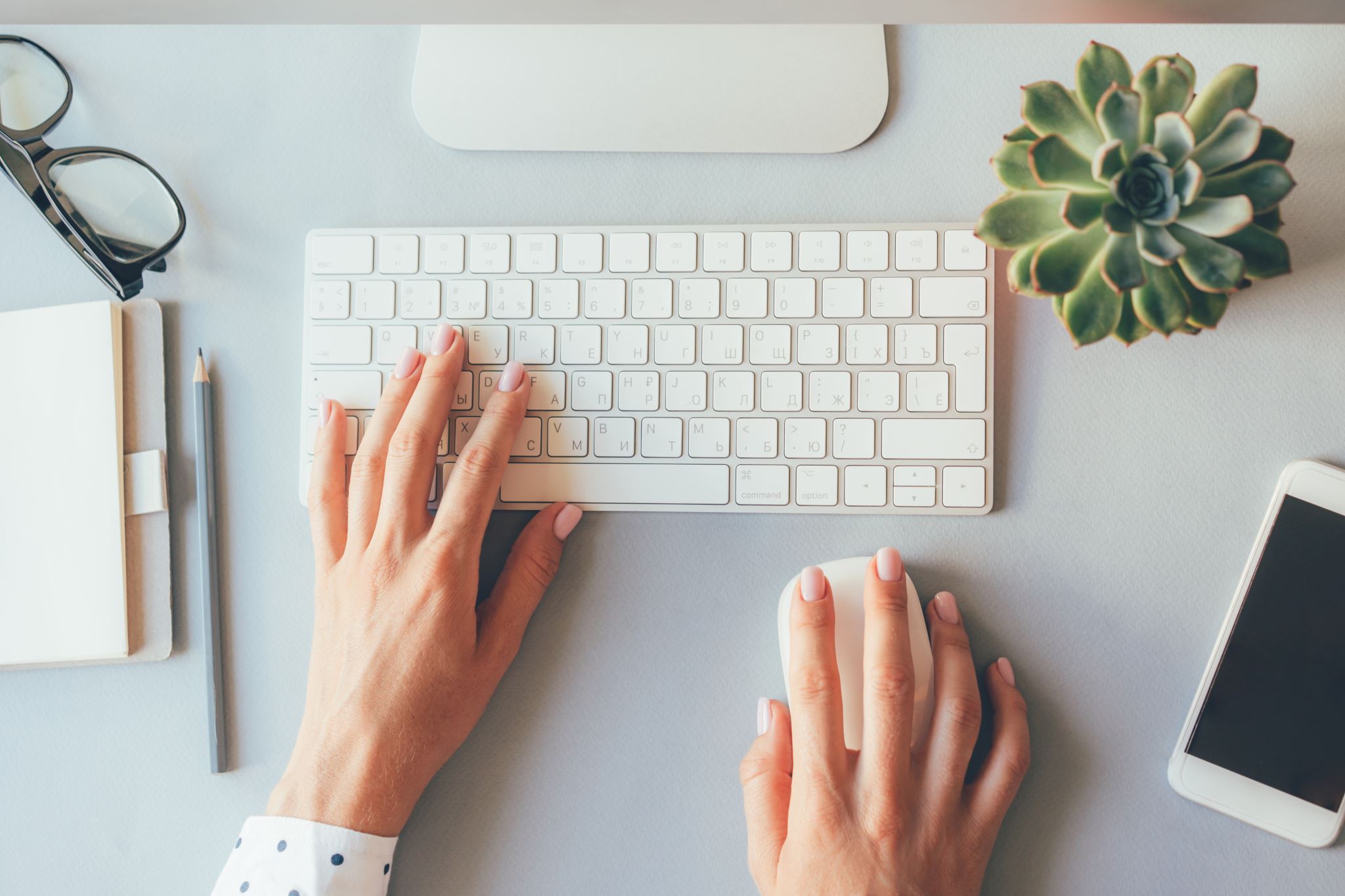 THANK YOU !!!
Don't forget to visit the MCSRC webpage
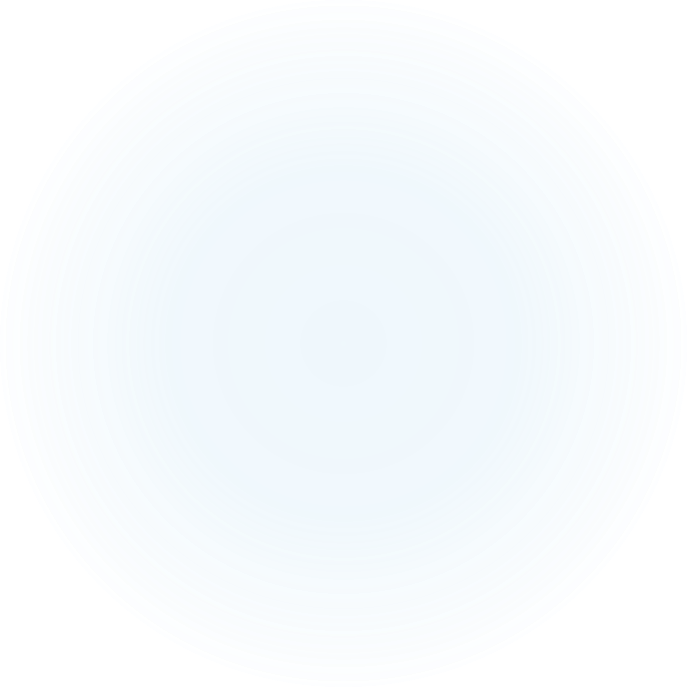 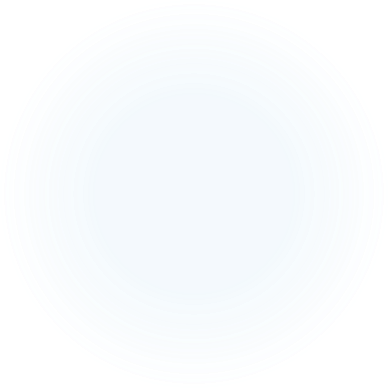 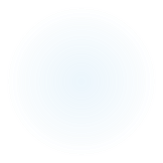